Clinical workflow 
Your bridge to surgery
Overview
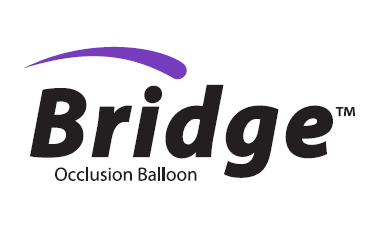 Bridge concept 
Patient set-up 
Room/table set-up
Deployment 
Rescue & repair
2
Bridge concept
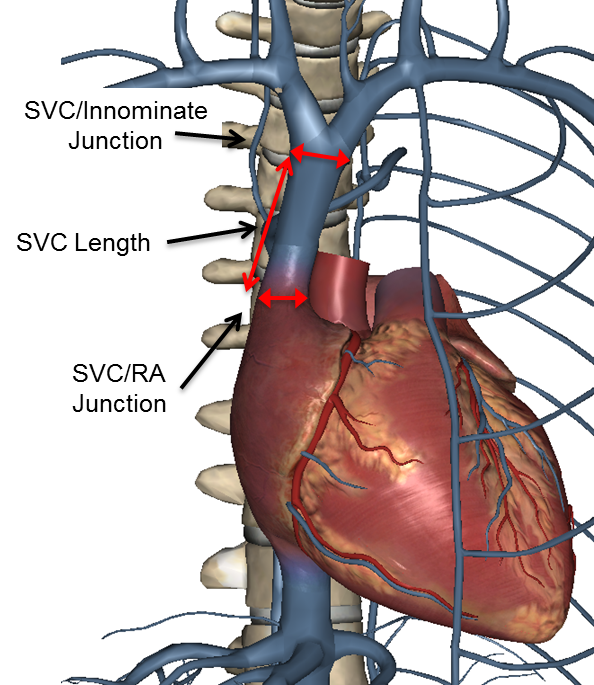 Detect tear
Provide hemostasis
Repair
Though rare, when an SVC tears every second counts.  
Bridge Occlusion Balloon significantly reduces the rate of blood loss2
Provides time to stabilize patient and transition to surgery
3
Bridge to control
Bridge to safety
Bridge to
stability
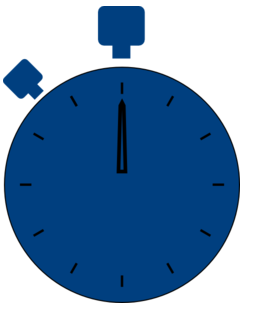 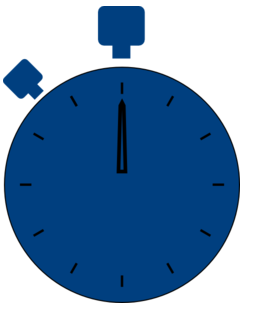 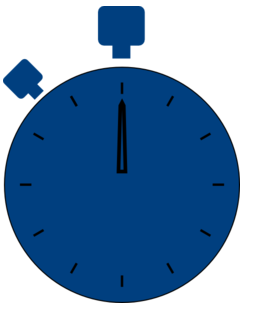 Deploys in under 
2 minutes1
Stops up to
90% of       blood    loss2
30 Minutes 
of acceptable hemostasis 3
4
Complication & prevention management
Not a substitute for good rescue protocols

Continue adherence to HRS consensus recommendations 

Collaboration with surgical colleagues is key to good outcomes

Bridge will not control bleeding below the SVC/RA junction – (i.e. cardiac tamponade)
5
Guidewire placement before every case. Introducer sheath and balloon immediately available.
6
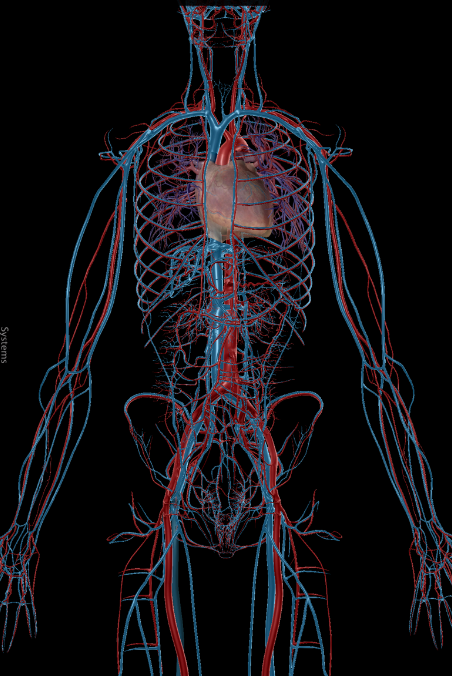 Patient preparation
Right IJ 
Guidewire placement before every extraction procedure 
0.035,  super stiff wire (260 cm)
Right femoral to right IJ
Access considerations
Wire no sheath
Wire, smaller sheath (6F)
Wire, 12F sheath
Patient needs for additional venous access
Temporary pacing
Femoral extractions
Bypass
Plan for drugs/fluids from femoral
 Right Femoral
7
Room/table set-up prior to case
Preloading Bridge on to guidewire minimizes deployment time
8
Bridge deployment
Position Bridge
Deliver over wire through 12 FR sheath
Use radiopaque markers to ensure proper placement
Align proximal marker with SVC/RA junction 
Additional markers represent working length of balloon
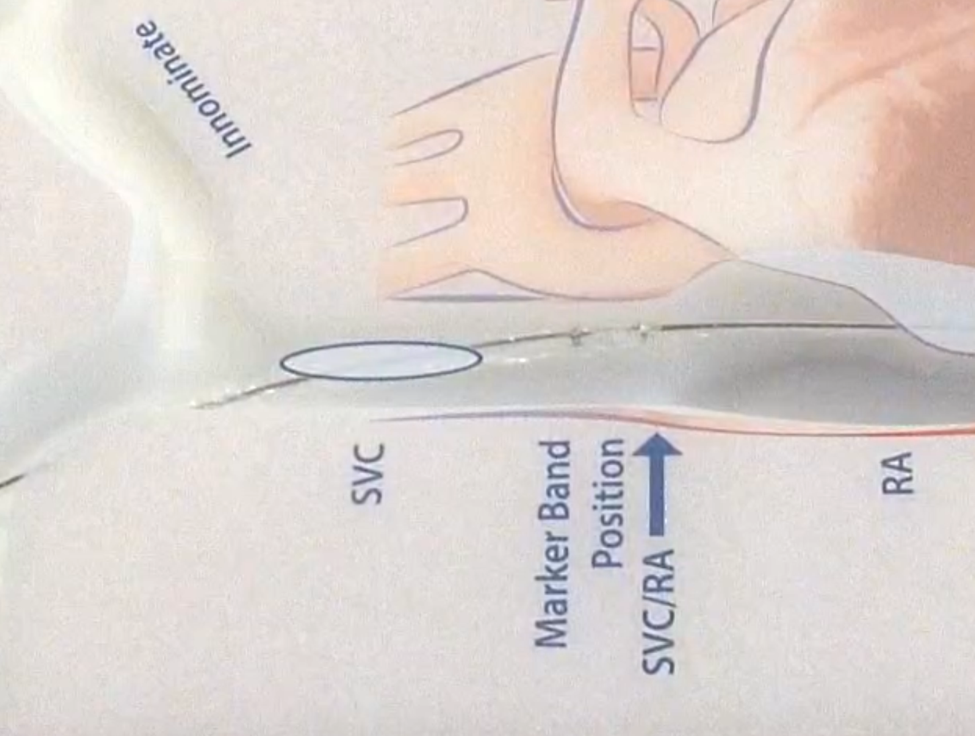 9
Bridge deployment
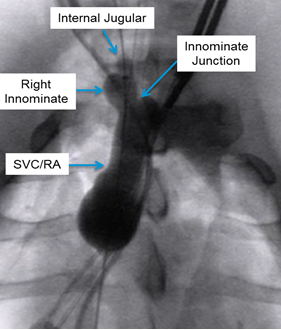 Inflate Bridge
Attach prepared syringe to balloon inflation port
Inflate until balloon conforms to anatomical shape on fluoro
Inflation may not require full 60 cc. Do not over-inflate.
Additional inflation does not increase pressure, only volume
*Image taken in animal model
10
Troubleshooting: Bridge device migration
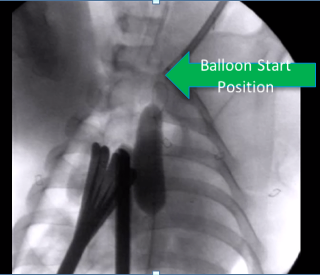 Balloon movement toward atrium can occur
Causes of movement
Non-stiff GW
Balloon placed too far inferiorly
Over-inflation
Mitigate with forward pressure on catheter shaft
Re-advancement may require some deflation of the balloon
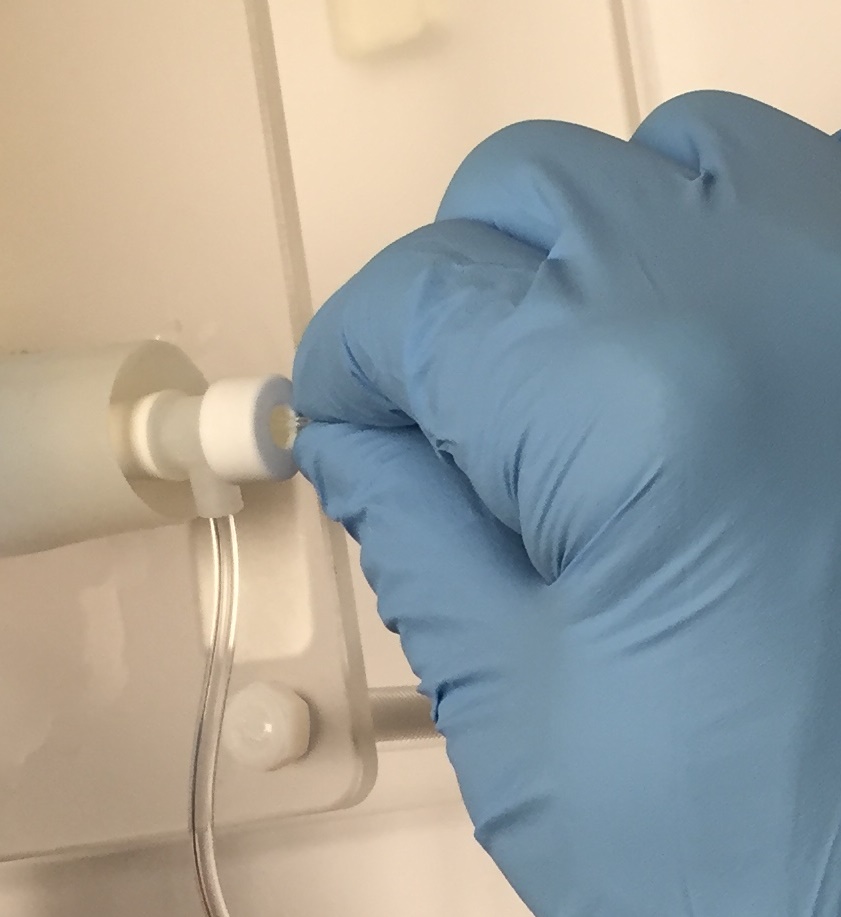 GripPressureHold
11
Rescue considerations
Don’t delay initiating rescue protocols
Confirm SVC injury 
Check for pericardial effusion 
Start volume resuscitation from femoral access if necessary
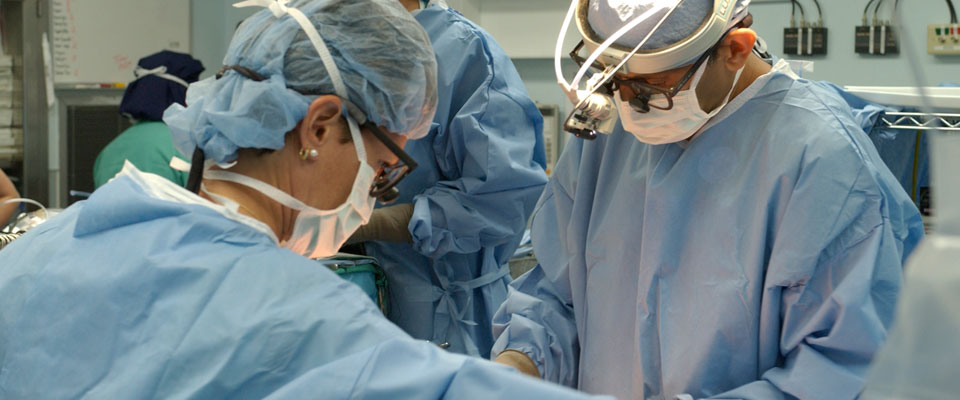 12
Surgical repair considerations
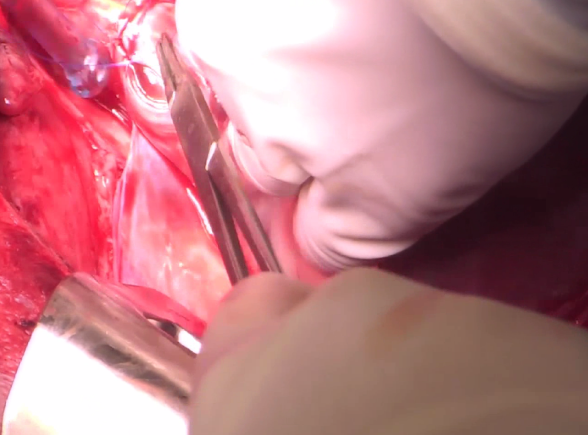 Communicate presence of balloon to surgical colleagues
Ensure the repair does not damage the balloon
Use caution to avoid stitching through the Bridge device
*Image taken from live animal model
13
References
1Document on file, D027562
2Document on file, D027561. When deployed, the Bridge occlusion balloon reduces blood loss by up to 90%, on average, in an animal model of an SVC tear.  Testing was conducted in a heparinzed porcine model which has shorter SVC length than is typical in humans.  A balloon design scaled for use specifically in the porcine model was used in generating this data.
3Document on file, D026197. In an animal model with SVC tears up to 3.5 cm, with 2 pacing leads and 1 ICD lead.
4Document on file, D026203. The balloon will cover the length and diameter of the SVC in 90% of the population as determined by analysis of 52 patients (N=52, % Male=48.1, Average Age 47.1 ± 16.5, Age Range 63 (18 to 81 years), Average Height 170.8cm ± 10.6, Height Range 40.6cm (152.4 to 193cm), Average BMI 29.8 ± 7.2, BMI Range 32.1 (18.2 to 50.3)).
14
Important safety information
Important Safety Information
Indications for Use
The Bridge Occlusion Balloon Catheter is indicated for use for temporary vessel occlusion of the superior vena cava in applications including perioperative occlusion and emergency control of hemorrhage.
Any use for procedures other than those indicated in these instructions is not recommended
Contraindications
None Known
Warnings
Lead extraction should be performed at institutions with cardiothoracic surgical capabilities by physicians knowledgeable in the techniques and devices for lead or catheter removal. Complication prevention and management protocols should be in place and routinely practiced. It is strongly suggested that the recommendations for lead management of the Heart Rhythm Society (HRS) and European Heart Rhythm Association (EHRA) be followed for best results.
Prior to initiating the lead extraction procedure, a Bridge Occlusion Balloon Catheter compatible guidewire should be placed through a venous access site and across the length of the superior vena cava. Attempting to place a compatible guidewire after a venous tear occurs may:
result in an inability to traverse the superior vena cava with the guidewire
result in the guidewire exiting the vasculature at the tear site
result in an inability to place the Bridge Occlusion Balloon Catheter
delay or prevent the ability to achieve occlusion
Do not position the Bridge Occlusion Balloon Catheter in a manner that would obstruct the right atrium. Obstruction of the atrium could lead to arrhythmias and/or hemodynamic compromise. Failure to observe recommended inflation techniques may result in the formation of contrast crystals which could prevent deflation.
Do not over-inflate the Bridge Occlusion Balloon Catheter after fully occluding the vessel. Over inflation may result in damage to the vessel, rupture of the balloon, or introduction of air emboli.
Do not exceed the Maximum Inflation Volume. Over inflation may result in damage to the vessel, rupture of the balloon, or introduction of air emboli.
Occlusion of the superior vena cava beyond 30 minutes is not recommended as this may increase the risk of adverse physiologic or neurologic complications.
Do not resterilize or reuse this device, as these actions can compromise device performance or increase the risk of cross-contamination due to inappropriate reprocessing.
Reuse of this single use device could lead to serious patient injury or death and voids manufacturer warranties
Refer to the IFU for additional information.
15